2.  Rechercher sur internet
Internet est une immense base de données qui référence tout ce qui n’est pas protégé par des identifiants et mots de passe (Web visible). 
Cela concerne en premier lieu les pages Web, auxquelles s’ajoutent, les contenus des réseaux sociaux, des blogs, des forums et les publicités. On parle de réalité augmentée. 
Le référencement est fait par des robots (crawler) qui n’analyse pas l’utilité, la légalité ou l’exactitude des informations. 
Le Web invisible ou Web profond désigne les données dont l’accès est protégé.
2.  Rechercher sur internet
Dans cette base (big data), la moindre requête renvoie des milliers voir des millions de liens dont la pertinence est parfois aléatoire 
ou 
orientée en faveur des propres services du moteur (Google, neutralité du web) 
ou 
composée de fausses informations (Fake news ou deepfake). 

=> Il est essentiel de mettre en œuvre une démarche de recherche pour obtenir rapidement des résultats pertinents.
2.  Rechercher sur internet
2.1. Méthodologie de recherche

1 - Formuler la question 
Exemple : Obtenir des informations sur la garde d'enfants en cas de divorce dans un couple dont l'un des membres est séropositif. Nous exclurons de nos réponses les fichiers au format PDF.
2 - Lister les mots-clés : Garde d'enfant - divorce - séropositif - PDF
3 - Formuler l'expression définitive
Sur Google un espace entre deux mots signifie : et
Le signe - devant un mot signifie une exclusion : -pdf
Les guillemets imposent la recherche de l'expression : "garde d'enfants" 
Exemple : divorce "garde d'enfants" séropositif –pdf
2.  Rechercher sur internet
2.1. Méthodologie de recherche

4 - Rechercher le moteur le plus adapté
5 - Saisir les mots-clés et procéder aux adaptations éventuelles
- Caractères accentués (é, è ù à) : Google cherche le mot avec ou sans accent.
- Majuscule (A ou a) : Google cherche le mot avec ou sans capitale (majuscule).

6 - Évaluer la pertinence des réponses en fonction de la fiabilité de la source et de l’autorité de son auteur.
2.  Rechercher sur internet
2.2. Les moteurs de recherche et IA générative
Les moteurs de recherche sont les outils les plus utilisés pour trouver des informations. Leur usage est gratuit mais certains collectent les données des utilisateurs pour les revendre. Une pratique de plus en plus dénoncée.
2.  Rechercher sur internet
2.2. Les moteurs de recherche et IA générative
Les IA génératives ne proposent pas une liste de sites mais construisent une réponse structurée à partir de pages Web. 
=> Elles fournissent un produit fini qui supprime l'analyse et le traitement de l'information. 
=> Attention il est indispensable de vérifier l'exactitude des réponses dans la mesure où sur des questions pointues, elle peut insérer des erreurs ou de fausses informations appelées des hallucinations.
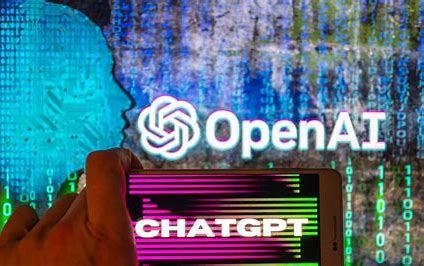 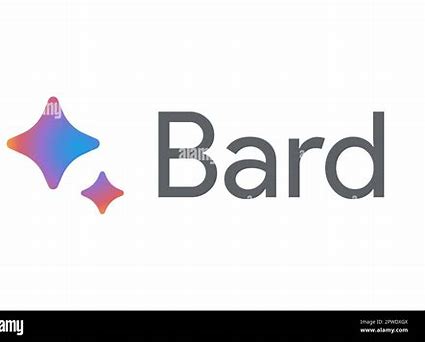 2.  Rechercher sur internet
2.2. Les moteurs de recherche et IA générative
2.  Rechercher sur internet
2.3. Les sources d’information
La source de l’information est un indicateur de pertinence et de fiabilité.
2.  Rechercher sur internet
2.3. Les sources d’information
La source de l’information est un indicateur de pertinence et de fiabilité.
2.  Rechercher sur internet
2.3. Les sources d’information
La source de l’information est un indicateur de pertinence et de fiabilité.
Neutralité du Web 
désigne le fait d’afficher des résultats neutres non orientés en faveur d’une entreprise ou d’une idéologie. 
Il est reproché à Google de privilégier ses sites personnels dans les résultats de recherches.
2.  Rechercher sur internet
2.4. Adresse IP, DNS, URL
Adresse IP : chaque ordinateur et matériel est identifié par un code qui lui permet de recevoir des informations spécifiques.  C’est une combinaison de 4 chiffres pouvant aller de 0 à 225, appelée adresse IP. Exemple : 192.168.133.25. (Depuis 2012 l’adressage IPv6 remplace l’IPv4 qui était arrivé à saturation).
Adresse DNS : le nom de domaine (Domaine Name System) remplace l’adresse IP. Il identifie plus facilement un site web. Le nom est composé du nom du site suivi d’un suffixe (exemple : www.lycee-camus.fr Le suffixe peut être un code pays de 2 lettres (fr =France, de = Allemagne) ; un domaine d’activité de 3 à 5 lettres (org, com, net, asso, mobil, le nom d’une entreprise ou d’une organisation : www.financement.renault, www.sav.renault). Le nom de domaine est payant. Il est acheté pour une durée limitée auprès d’entreprises spécialisées dépendantes de l’ICANN. Son prix varie selon l’extension et la durée. 
Adresse URL : l’URL (Uniform Resource Locator) désigne l'adresse Web qui pointe vers une page, elle correspond au lien hypertexte affiché dans la barre d'adresse du navigateur, qui pointe vers le site ou la page destination.
2.  Rechercher sur internet
2.4. Adresse IP, DNS, URL
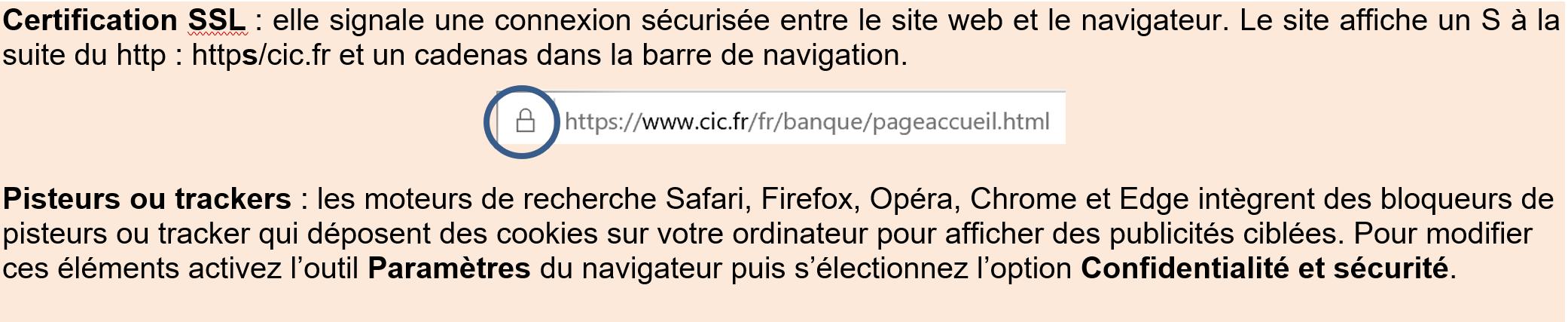 2.  Rechercher sur internet
2.4. Adresse IP, DNS, URL
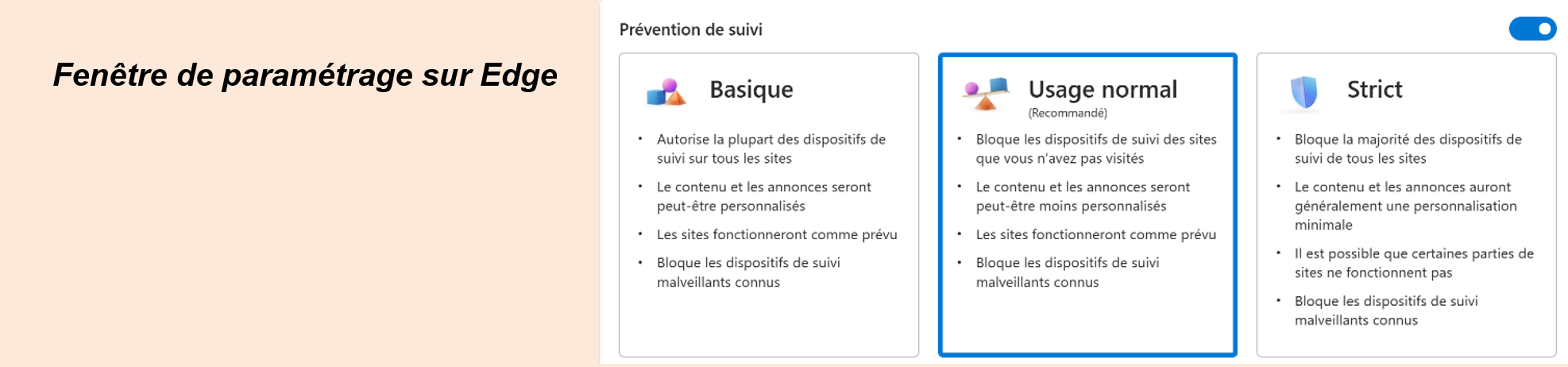